Профилактика,диагностика и лечение новой коронавирусной инфекции (2019-nCoV)
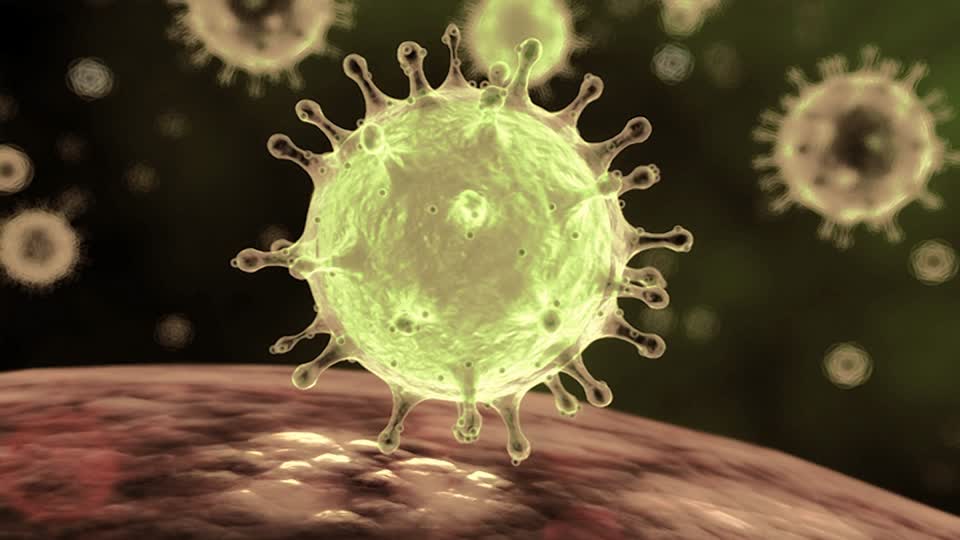 Руководитель отдела охраны труда, промышленной безопасности и охраны окружающей среды
Осипов А.П.
18.03.2020г.
Этиология и патогенез
Страны с подтверждёнными случаями заболевания (на 03.02.2020г)
ЭПИДЕМИОЛОГИЧЕСКАЯ ХАРАКТЕРИСТИКА
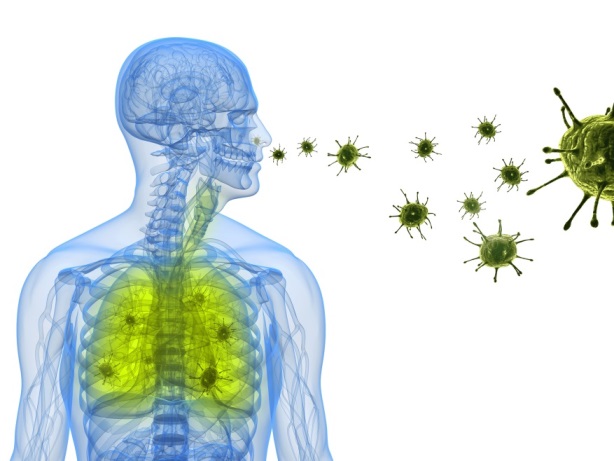 Подозрительный на инфекцию, вызванную 2019-nCoV, случай:
наличие клинических проявлений острой респираторной инфекции, бронхита, пневмонии в сочетании со следующими данными эпидемиологического анамнеза:
посещение за последние 14 дней до появления симптомов эпидемиологически неблагополучных по 2019-nCoV стран и регионов (главным образом г. Ухань, Китай, Италия…);
наличие тесных контактов за последние 14 дней с лицами, находящимися под наблюдением по инфекции, вызванной новым коронавирусом2019-nCoV, которые в последующем заболели;
наличие тесных контактов за последние 14 дней с лицами, у которых лабораторно подтвержден диагноз 2019-nCoV.
Вероятный случай инфекции, вызванной 2019-nCoV:
наличие клинических проявлений тяжелой пневмонии, ОРДС, сепсиса в сочетании с данными эпидемиологического анамнеза
    (см. выше).
Подтвержденный случай инфекции, вызванной 2019-nCoV:
Наличие клинических проявлений острой респираторной инфекции, бронхита, пневмонии в сочетании с данными эпидемиологического анамнеза (см. выше).
Положительные результаты лабораторных тестов на наличие РНК 2019-nCoV методом ПЦР.
ДИАГНОСТИКА КОРОНАВИРУСНОЙ ИНФЕКЦИИ
Диагноз устанавливается на основании 
клинического обследования, данных эпидемиологического анамнеза и результатов лабораторных исследований.

Подробная оценка всех жалоб, анамнеза заболевания, эпидемиологического анамнеза.
Физикальное обследование, обязательно включающее:
оценку видимых слизистых оболочек верхних дыхательных путей,
аускультацию и перкуссию легких,
пальпацию лимфатических узлов,
исследование органов брюшной полости с определением размеров печени и селезенки,
термометрию,
 с установлением степени тяжести состояния больного.
ДИАГНОСТИКА КОРОНАВИРУСНОЙ ИНФЕКЦИИ
3. Лабораторная диагностика общая:
выполнение общего (клинического) анализа крови с определением уровня эритроцитов, гематокрита, лейкоцитов, тромбоцитов, лейкоцитарной формулы;
биохимический анализ крови (мочевина, креатинин, электролиты, печеночные ферменты, билирубин, глюкоза, альбумин). 
исследование уровня С-реактивного белка (СРБ) в сыворотке крови. 
пульсоксиметрия с измерением SpO2 для выявления дыхательной недостаточности и оценки выраженности гипоксемии. 
пациентам с признаками острой дыхательной недостаточности (ОДН) (Sр02 менее 90% по данным пульсоксиметрии) рекомендуется исследование газов артериальной крови с определением PaO2, PaCO2, pH, бикарбонатов, лактата;
пациентам с признаками ОДН рекомендуется выполнение коагулограммы с определением  протромбинового времени, международного   нормализованного отношения и активированного  частичного тромбопластинового времени.
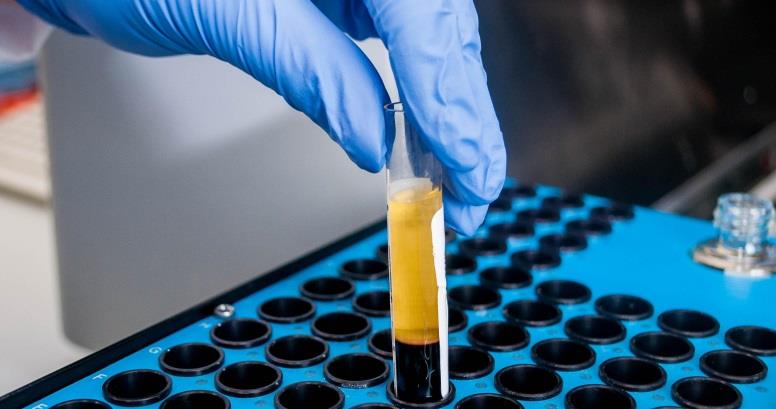 ДИАГНОСТИКА КОРОНАВИРУСНОЙ ИНФЕКЦИИ
4. Лабораторная диагностика специфическая:
выявление РНК 2019-nCoV методом ПЦР
ДИАГНОСТИКА КОРОНАВИРУСНОЙ ИНФЕКЦИИ
5. Инструментальная диагностика:
обзорная рентгенография органов грудной клетки в передней прямой и боковой проекциях рекомендуется всем пациентам с подозрением на пневмонию 
компьютерная томография легких является более чувствительным методом для диагностики вирусной пневмонии. 
электрокардиография (ЭКГ) в стандартных отведениях рекомендуется всем госпитализированным пациентам.
Принятие решения о необходимости госпитализации:
при анамнестических данных, указывающих на вероятность инфекции, вызванной2019-nCoV, независимо от степени тяжести состояния больного, показана госпитализация в инфекционную больницу/отделение с соблюдением всех противоэпидемических мер;

при отсутствии подозрений на инфекцию, вызванную 2019-nCoV, решение о госпитализации зависит от степени тяжести состояния и вероятного другого диагноза.
КЛИНИЧЕСКИЕ ОСОБЕННОСТИ КОРОНАВИРУСНОЙ ИНФЕКЦИИ
Инкубационный период составляет от 2 до 14 суток.
ЛЕЧЕНИЕ КОРОНАВИРУСНОЙ ИНФЕКЦИИ
Патогенетическая терапия
Симптоматическая терапия включает:
купирование лихорадки (жаропонижающие препараты - парацетамол, ибупрофен);
комплексная терапия ринита и/или ринофарингита (увлажняющие / элиминационные препараты, назальные деконгестанты);
комплексная терапия бронхита (мукоактивные, бронхолитические и прочие средства).
Специфическая профилактика новой   коронавирусной инфекции
В настоящее время средства специфической профилактики новой коронавирусной инфекции находятся в стадии разработки.
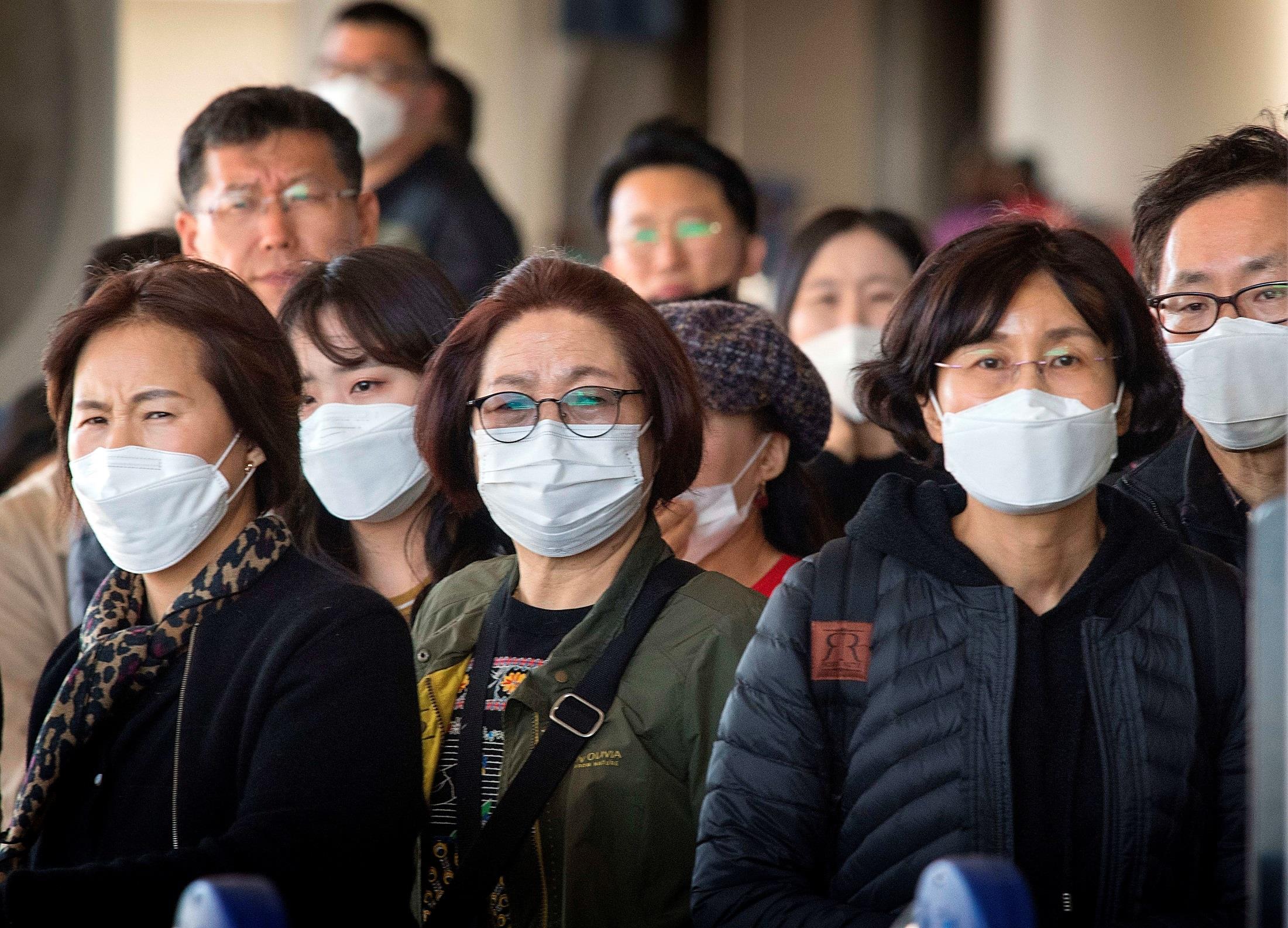 Неспецифическая профилактика новой коронавирусной инфекции
Маршрутизация пациентов и лиц с подозрением на новую коронавирусную инфекцию, вызванную 2019-nCoV
Медицинская помощь больным осуществляется в виде скорой, первичной медико-санитарной и специализированной медицинской помощи в медицинских организациях, осуществляющих свою деятельность в соответствии с приказами Минздравсоцразвития России от 31.01.2012г. № 69н и от 05.05.2020г. № 521н.
Принимаемые меры в Российской Федерации:
В целях недопущения распространения случаев заболеваний, вызванных новым коронавирусом, Роспотребнадзор рекомендует соблюдать следующие меры предосторожности:
при планировании зарубежных поездок уточнять эпидемиологическую ситуацию;
воздержаться от поездок в город Ухань (КНР) до стабилизации ситуации;
при нахождении на территории КНР:
не посещать рынки, где продаются животные, а также воздержаться от посещения культурно-массовых мероприятий с большим скоплением людей;
использовать индивидуальные средства защиты органов дыхания (маски);
мыть руки после посещения мест массового скопления людей и перед приемом пищи;
при первых признаках заболевания, обращаться за медицинской помощью в лечебные организации, не допускать самолечения;
при обращении за медицинской помощью на территории Российской Федерации информировать медицинский персонал о времени и месте пребывания в КНР.
Письмо Роспотребнадзора  от  31.01.2020г 
№02/1297-2020-32

«Временный порядок действий при лабораторном подтверждении случая заболевания новой коронавирусной инфекцией»
Информация о подозрении или случае новой коронавирусной инфекции
1. Ф.И.О. пациента
2. Пол пациента
3. Дата рождения пациента
4. Диагноз
5. Дата постановки диагноза
6. Лабораторное подтверждение диагноза: да / нет
7. Эпидемиологический анамнез: 
А. выезд в Китай – да / нет
Б. контакт с больным коронавирусной инфекцией – да / нет,
В. Медицинский работник – да / нет
8. Ф.И.О. направившего информацию
9. Должность направившего информацию
10. Контактный телефон направившего информацию
11. Медицинская организация, направившая информацию
Рекомендации ВОЗ для населения в связи c распространением нового коронавируса (2019-нКоВ)
регулярно обрабатывайте руки спиртосодержащим антисептиком или мойте их водой с мылом;
при кашле и чихании прикрывайте рот и нос салфеткой или сгибом локтя; тут же выкидывайте салфетку и мойте руки;
держитесь на расстоянии от людей, у которых наблюдается кашель или повышенная температура;
при повышении температуры, кашле и затруднении дыхания как можно скорее обратитесь за медицинской помощью и расскажите медицинскому специалисту о посещенных местах;
посещая места торговли живыми животными в районах, где в настоящее время регистрируются случаи инфицирования новым коронавирусом, избегайте прямого контакта с животными или поверхностями, с которыми они соприкасаются, без использования средств защиты;
не употребляйте в пищу сырые или полусырые продукты животного происхождения. В соответствии с правилами обеспечения безопасности продуктов питания особую осторожность следует проявлять при обращении с сырым мясом, молоком или органами животных во избежание перекрестного загрязнения продуктами питания, не прошедшими термическую обработку.
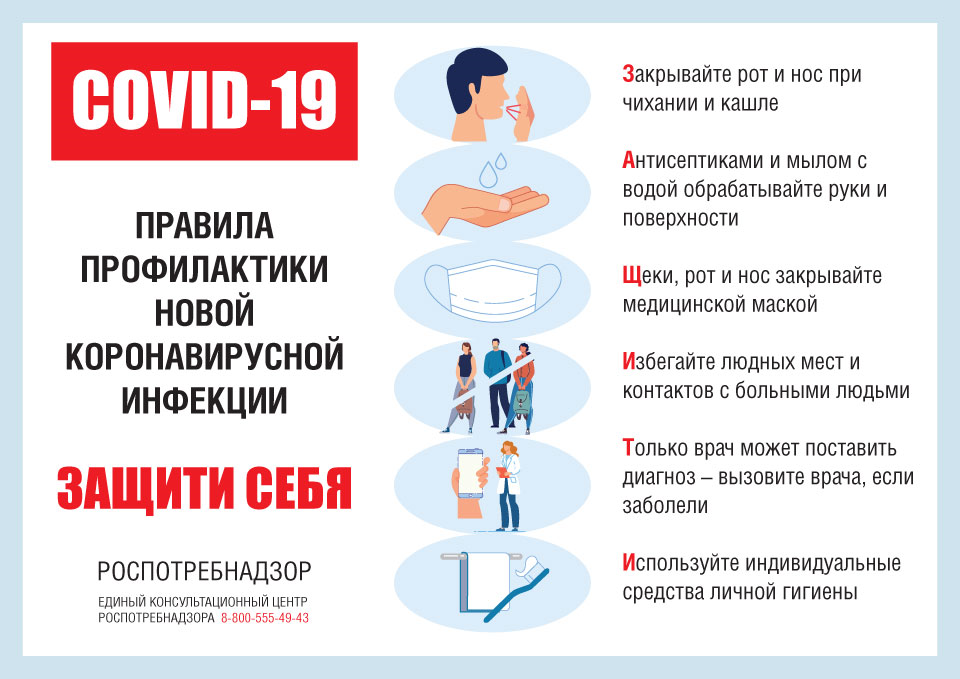 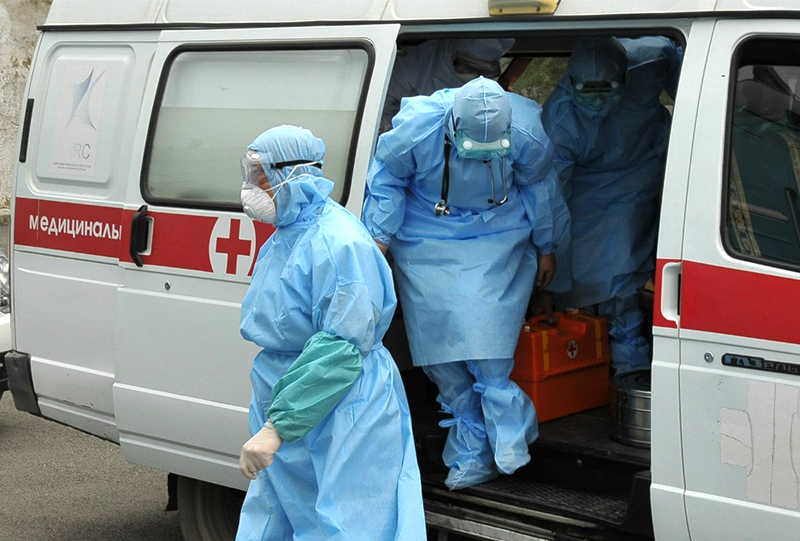 Благодарю за внимание!